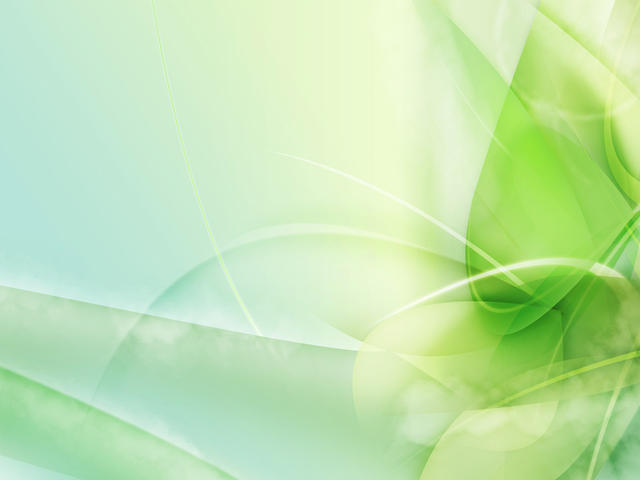 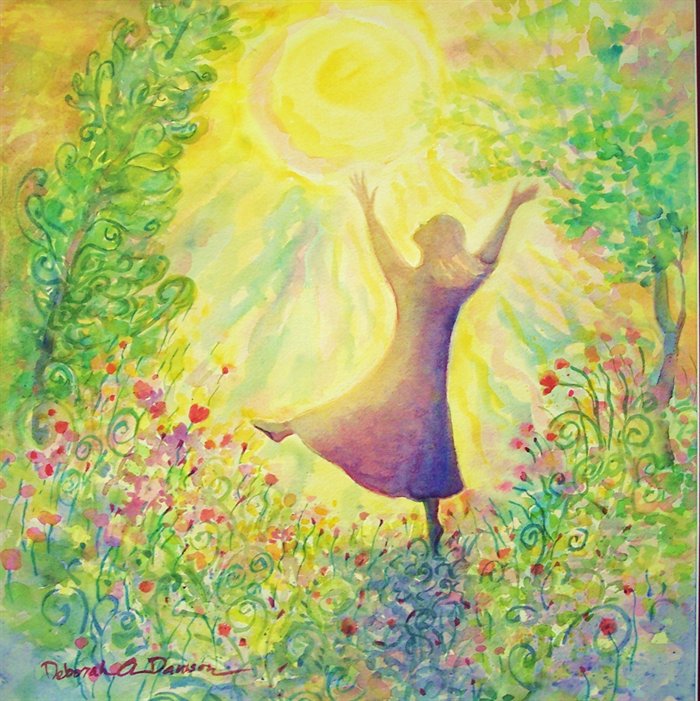 Использование метода танцетерапии в ДОУ с детьми с ОВЗ.Подготовила: музыкальный руководитель МДОУ детский сад комбинированного вида № 41 «Кораблик»2017г.
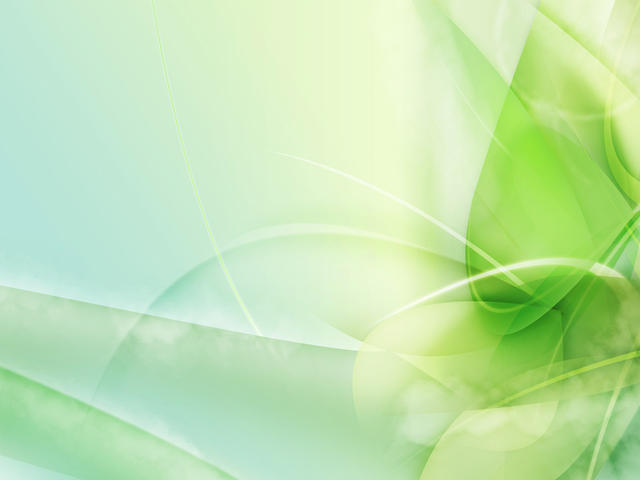 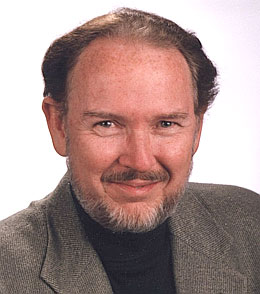 Дон Кемпбелл в своей книге «Эффект Моцарта» писал о том, что есть научные и исторические доказательства того, что связная речь появилась намного  позже, чем движение и музыка.
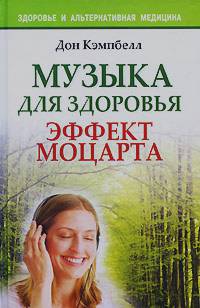 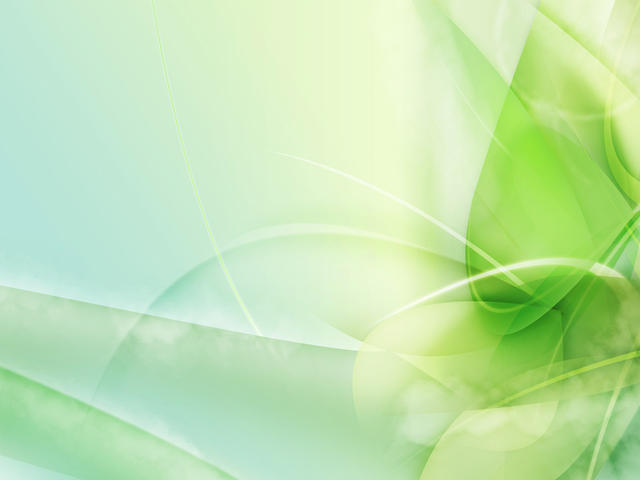 Движения сопровождали людей всегда. Когда людям было страшно, когда они собирались на охоту, когда погребали людей, всюду их сопровождали движения, перешедшие затем в танцы. В этих «танцах» жестами, возгласами, движениями люди выражали свои чувства, своё отношение к природе, к своему быту и труду. Конечно, это с трудом можно было назвать «танцами», т.к., движения были однообразны, резки, но со временем они изменились и стали более разнообразными, более плавными и  изящными.
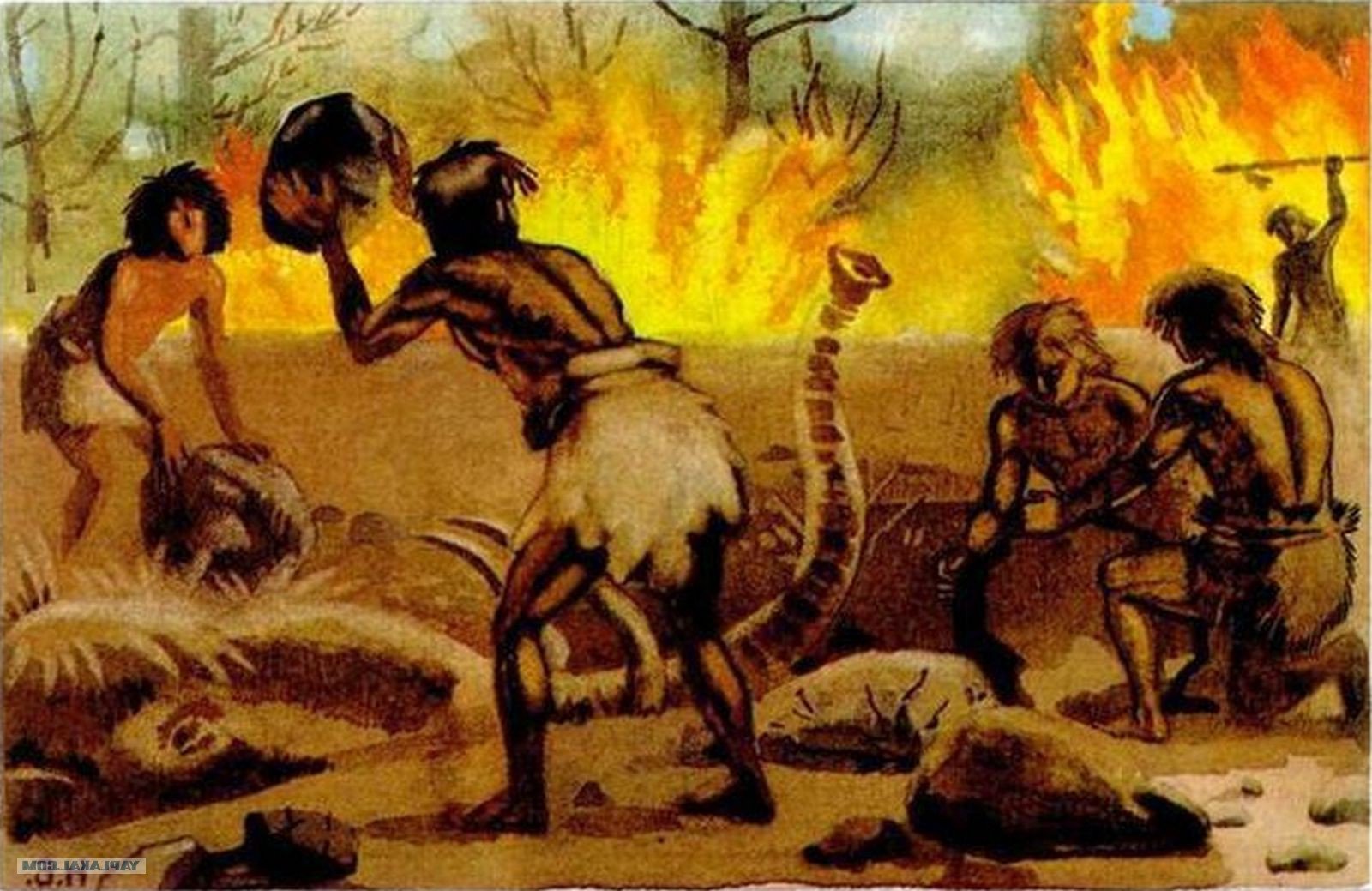 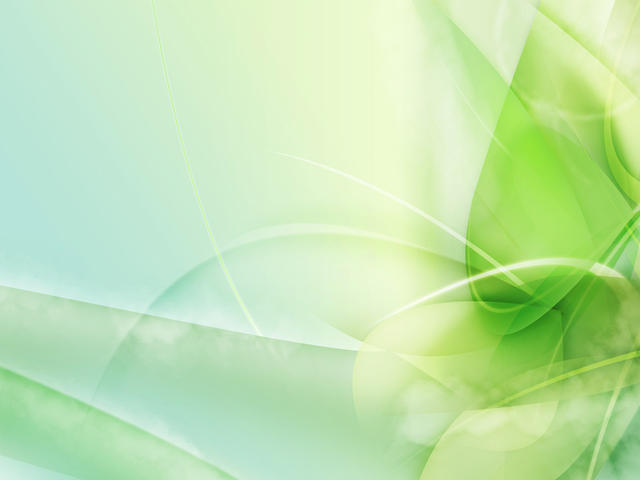 Известно о том, что музыкой лечили уже с давних времён. Её часто применяли в своей работе древние врачи (работы Гиппократа, труды Авиценны, трактаты китайских и санскриты индийских медиков).
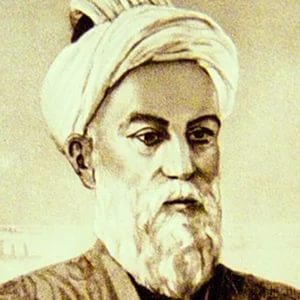 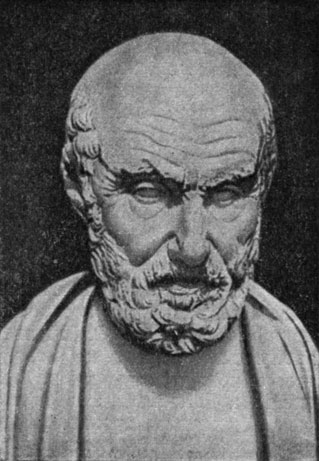 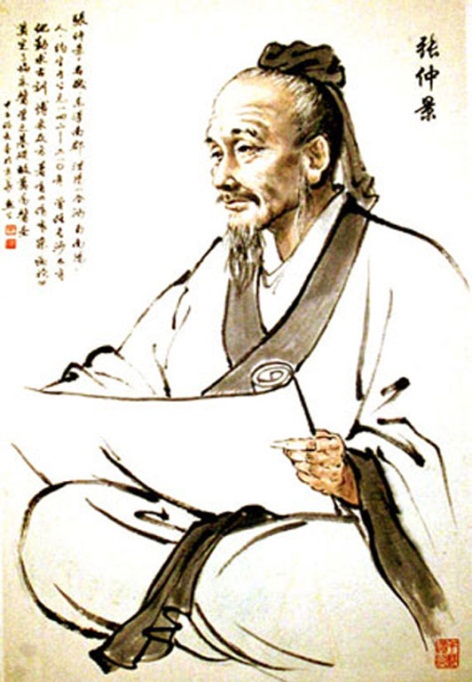 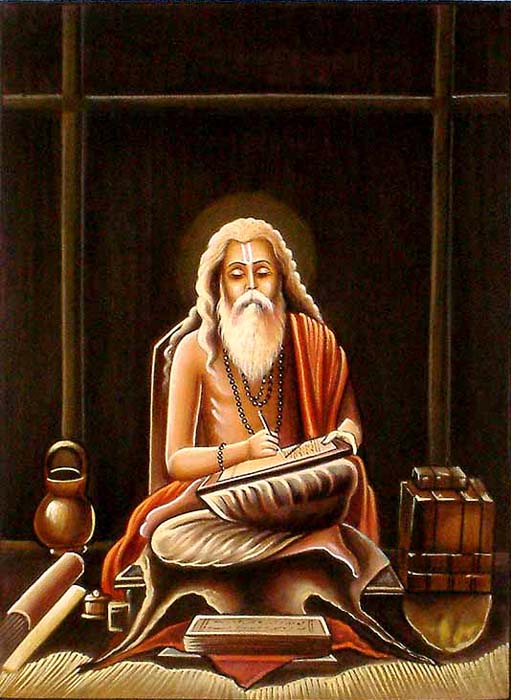 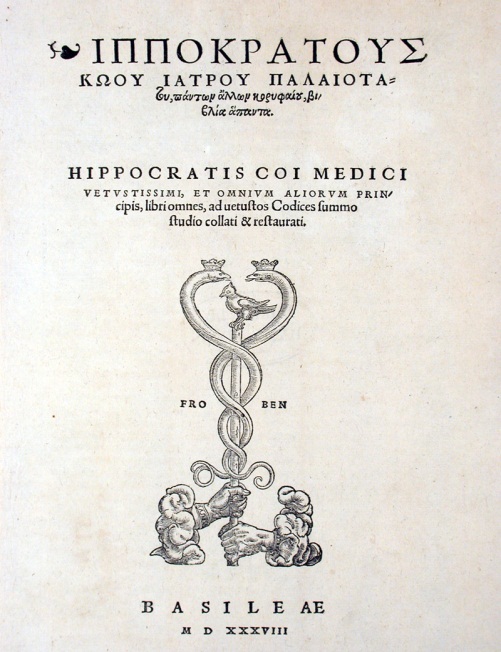 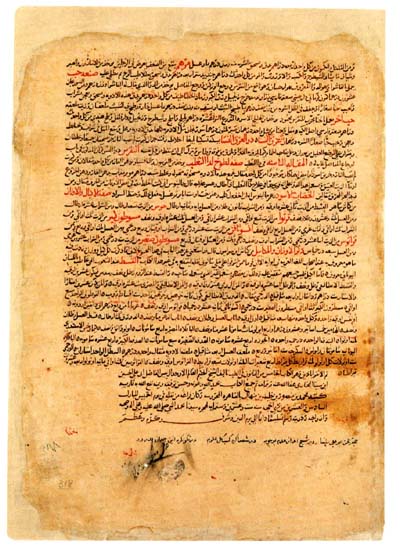 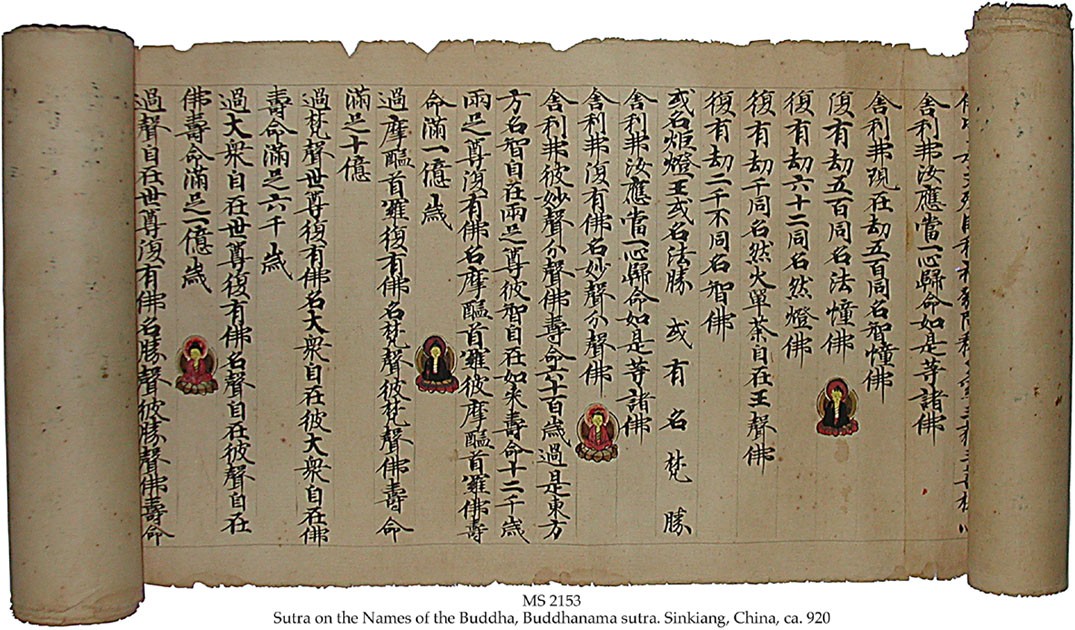 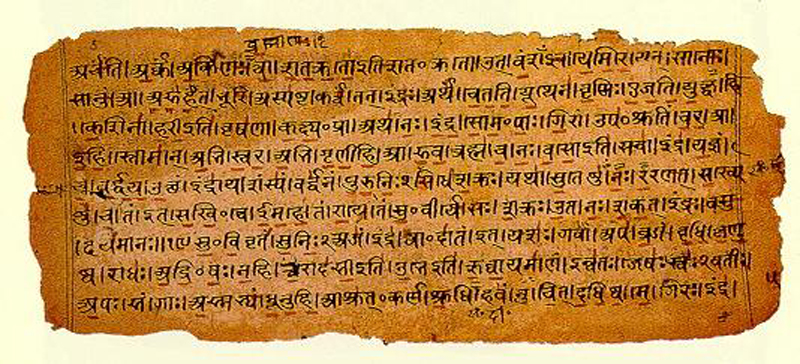 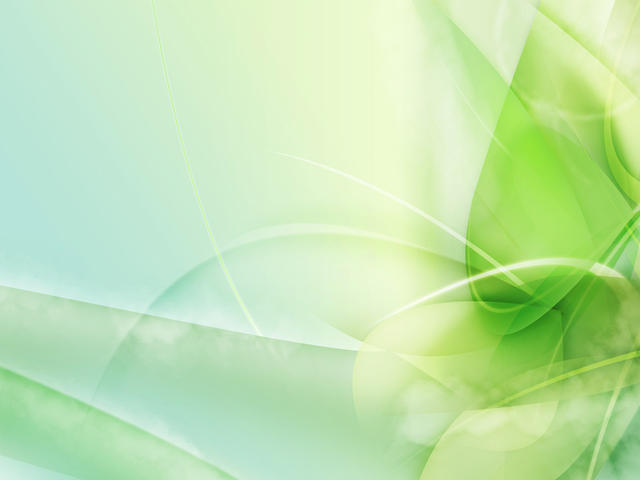 На Руси тоже использовали музыку в лечении людей (колокольный звон, хоровое пение).
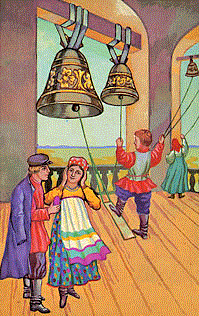 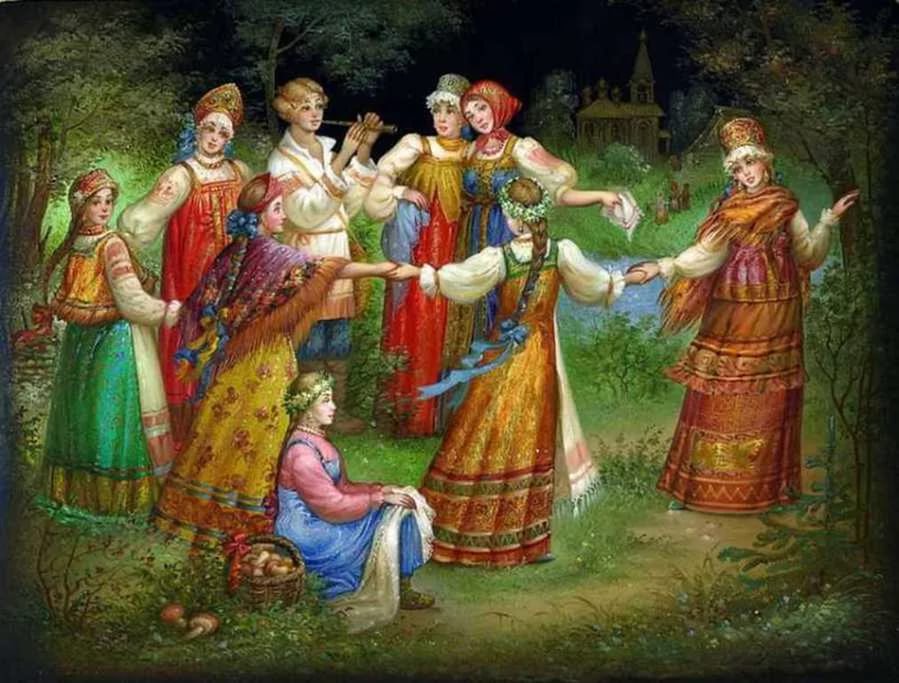 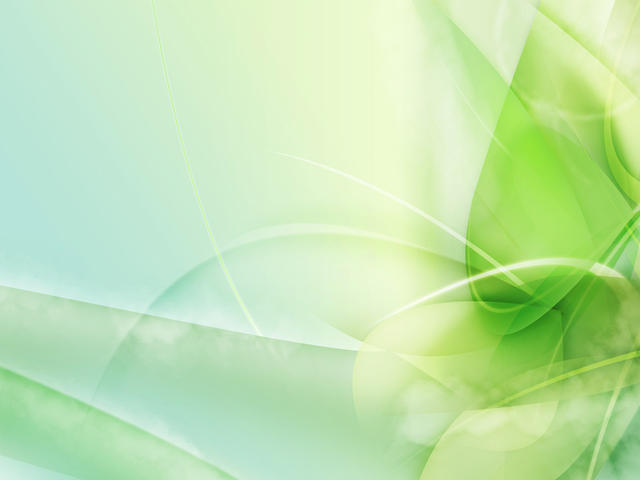 А вот к лечению движением пришли сравнительно недавно. Слово кинезетерапия происходит от слияния 2 слов: «кинезе» (от греч. kinesis - движение) и «терапия»   (от греческого therapeia - «лечение»). А, соединив движения  с музыкой, появился новый метод  музыкально – двигательная терапия
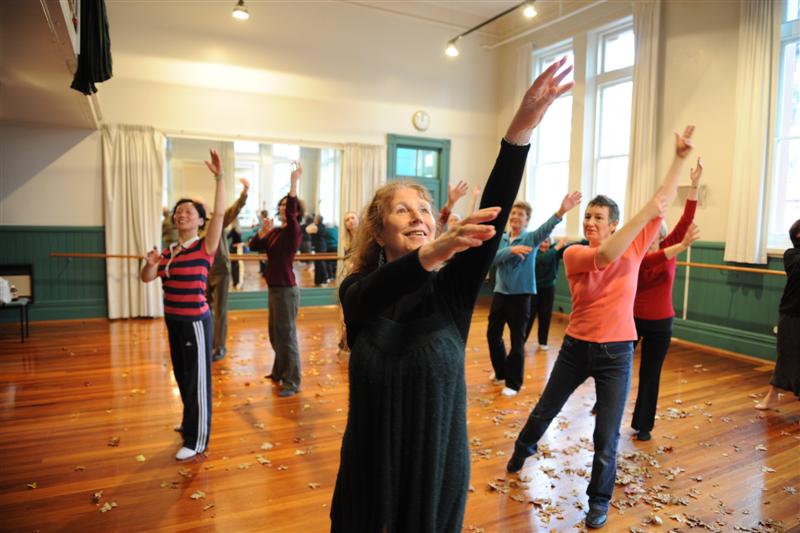 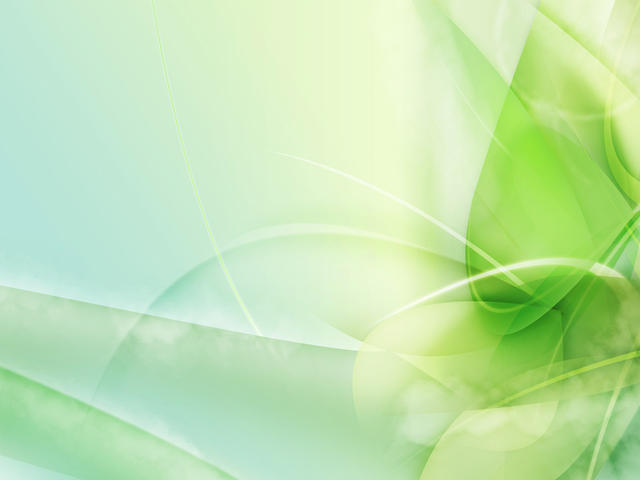 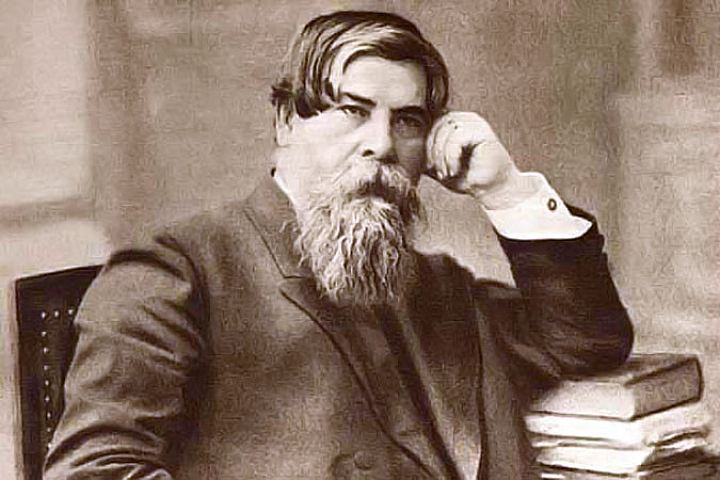 Известный русский учёный невропатолог и психиатр В.Мю Бехтерев считал, что движения способствуют раскрытию ритмических рефлексов, уравновешивают деятельность нервной системы ребёнка, адаптируют его организм к разным раздражителям (слуховым, зрительным), помогают успокоить гиперактивных детей или же активизировать слишком заторможенных.
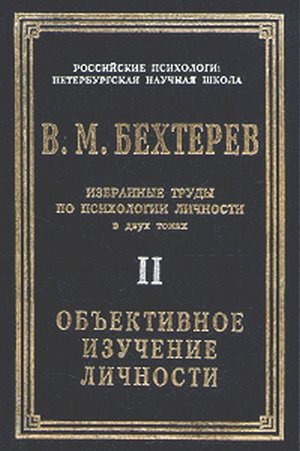 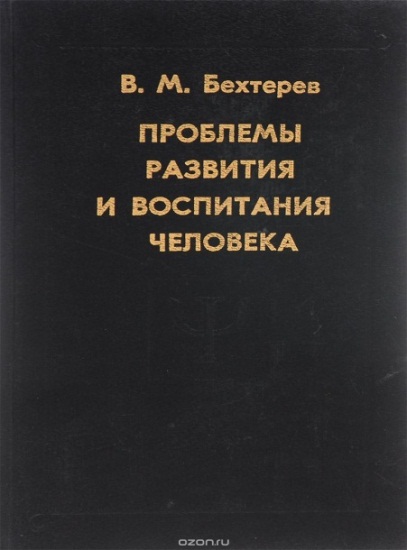 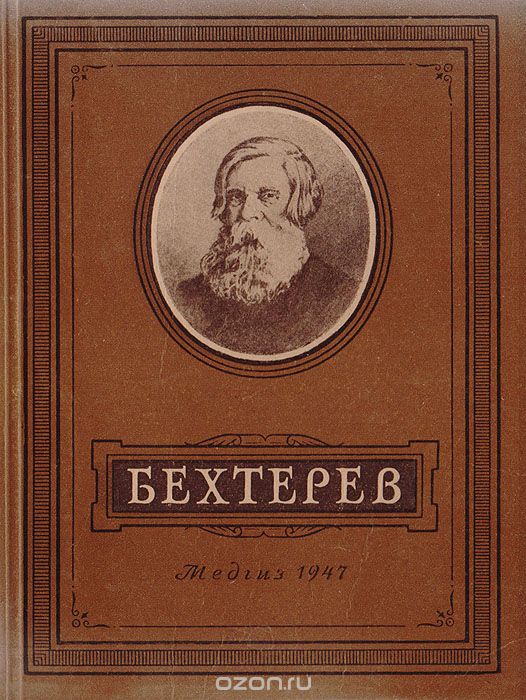 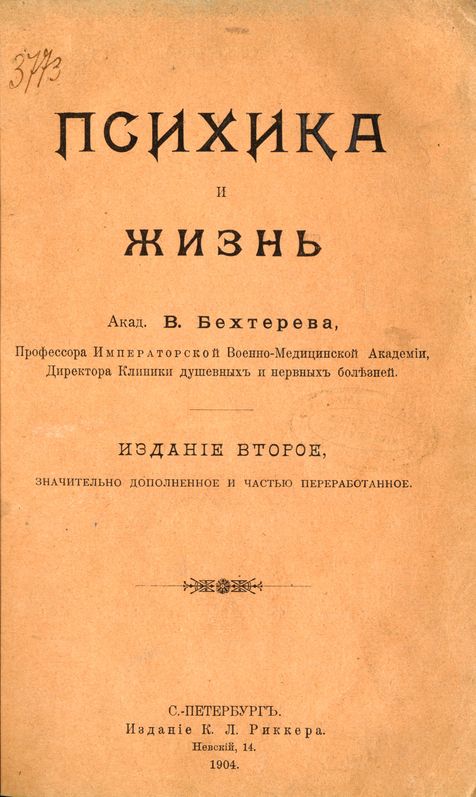 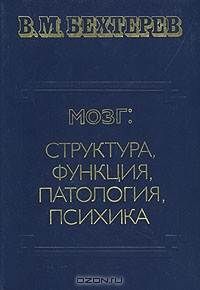 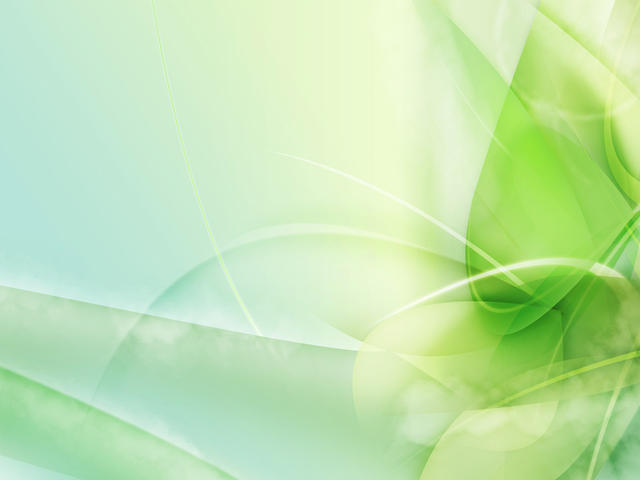 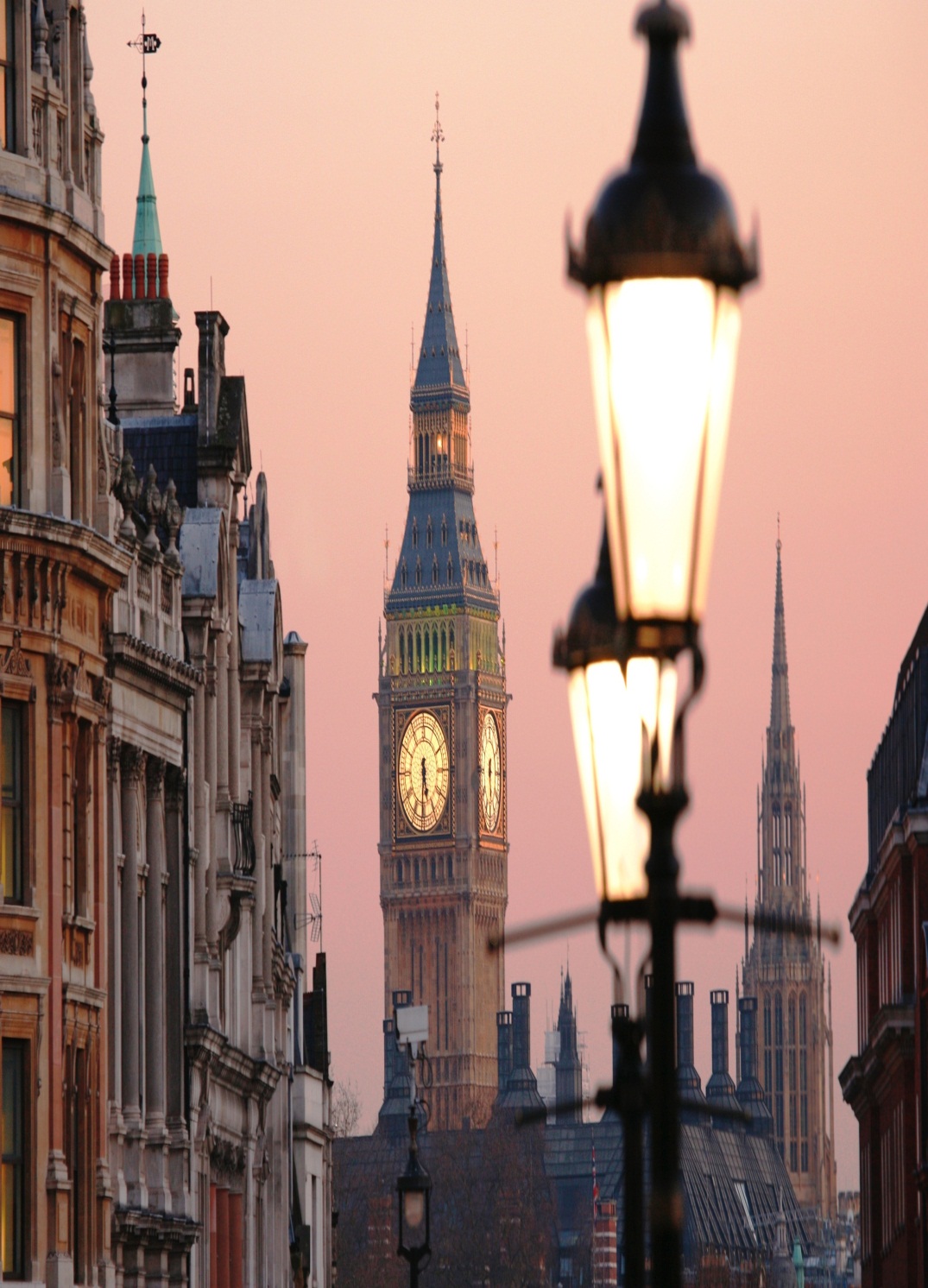 Метод использования танцевальных движений зародился в Англии. Ещё в 19 веке английские врачи обратили внимание на терапевтическое влияние танца на больных людей. Но основателем метода танцетерапии считается Мэрион Чейз (танцовщица и, впоследствии, педагог)
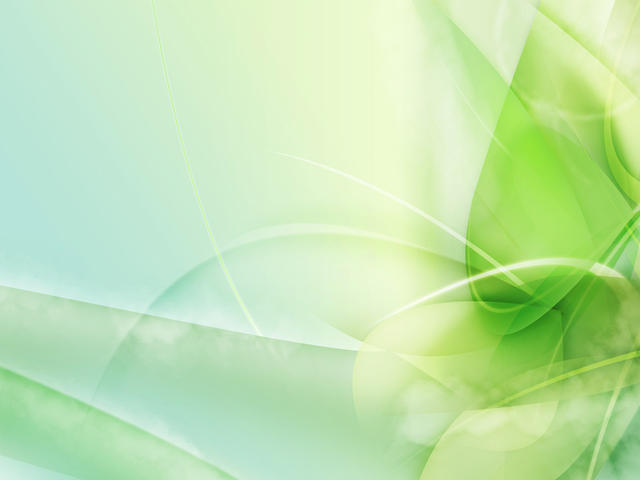 Но основателем метода танцетерапии считается Мэрион Чейз (танцовщица и, впоследствии, педагог). Она в 40-вые годы XX века создала методику подхода к танцевальным движениям, при которых её ученики за счёт раскрепощения и свободы этих движений более эмоционально передавали танцевальный образ, меньше обращая внимание на технику.
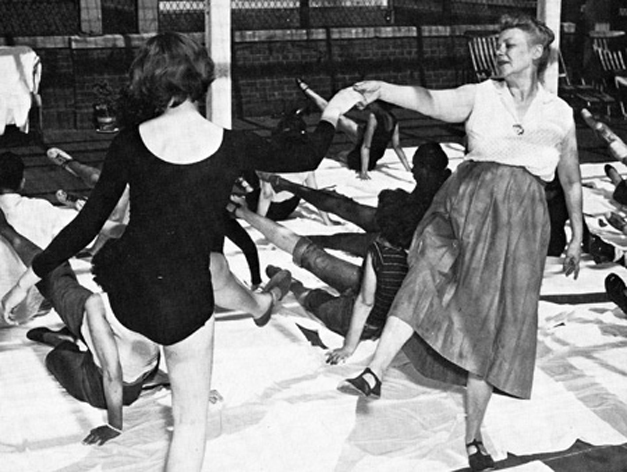 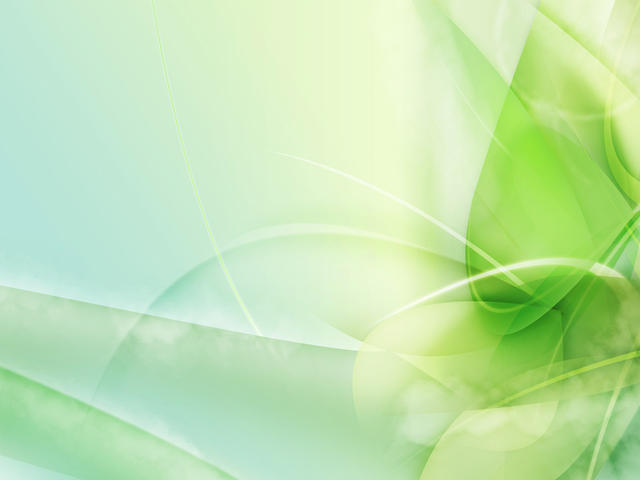 КОРРЕКЦИОННЫЕ ВОЖМОЖНОСТИ ТЕРАПИИ
- идёт расслабление мышц (снятие «мышечного панциря»); - происходит : 1.выброс гормона радости «эндорфина» в кровь;                                2. вброс нейронов в головной мозг, что активизирует работу обеих полушариев;                                3.СТИмуляция слухового и речевого внимания и восприятия;- развивается : 1. ритмический слух;                                  2.пространственная ориентация- улучшается обмен веществ,  кровообращение; - формируются: 1.правильное дыхание;                                   2.чувства, эмоции;                                  3. правильная осанка, пластика;- совершенствуется невербальное общение и фатическая (контактно – устанавливаемая) функции речи;- улучшаются коммуникативные качества;- нормализуется нервная деятельность;  - происходит катарсис («очищение»).
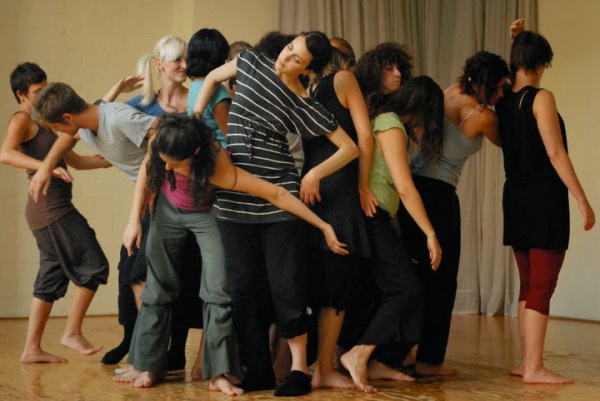 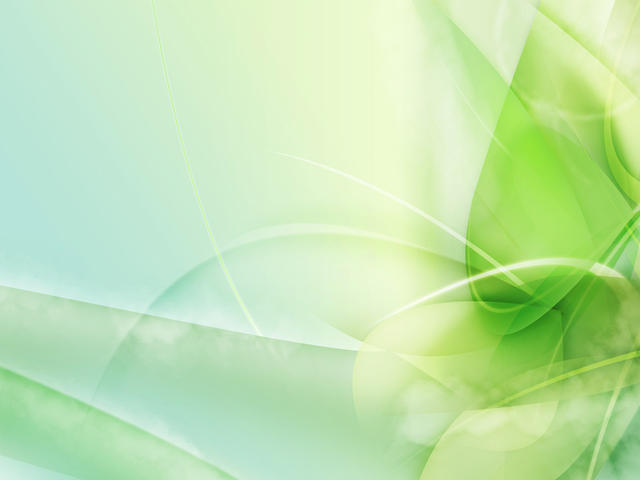 ВИДЫ
- индивидуальная;- парная;- Малые группы;- групповая.
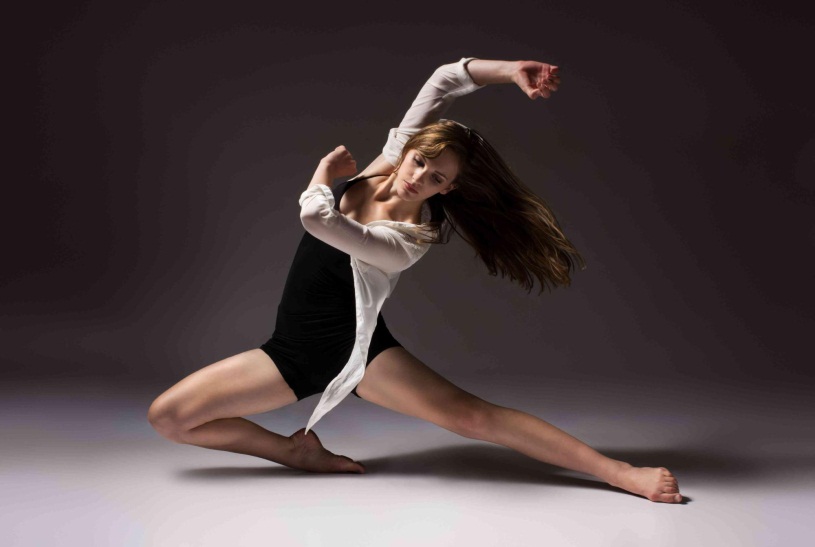 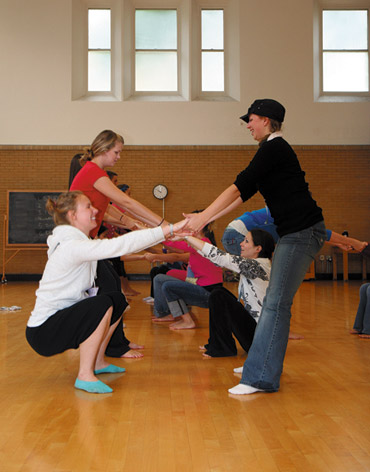 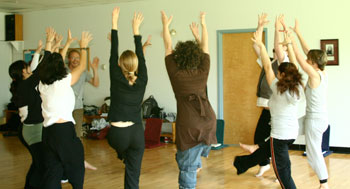 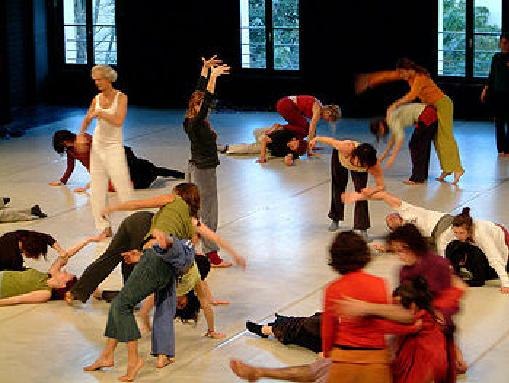 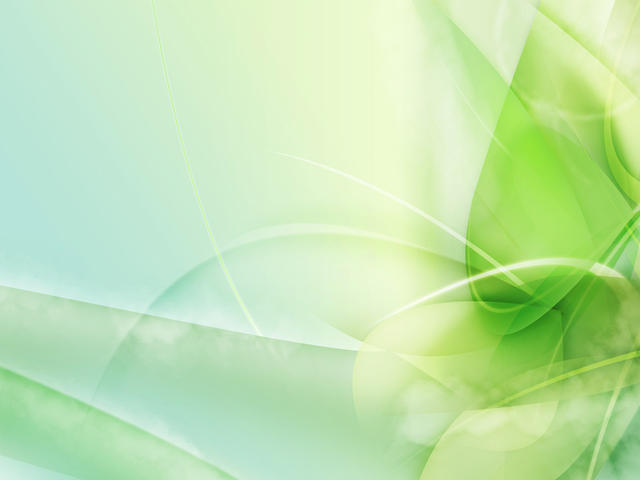 Этот метод стал широко использоваться в работе с дошкольниками с ОВЗ
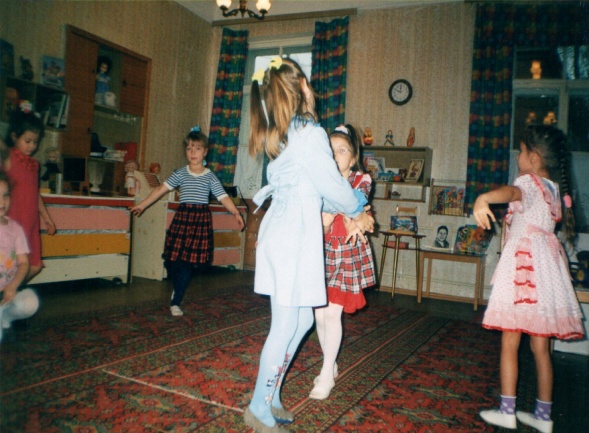 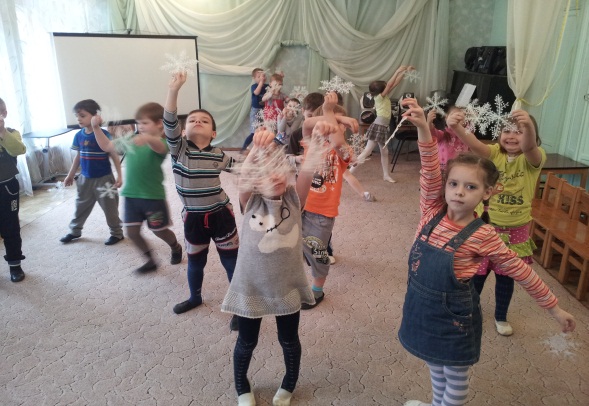 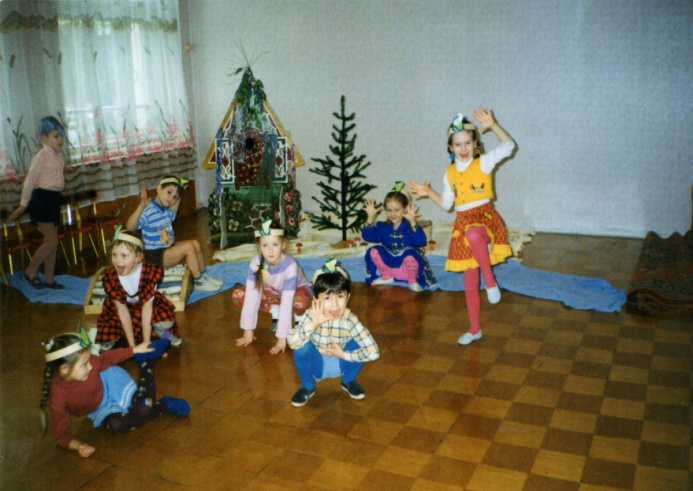 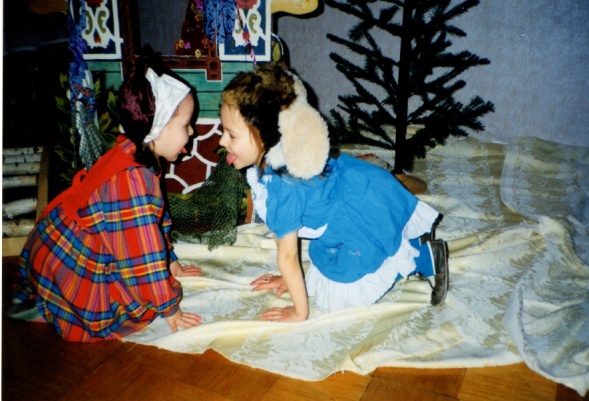 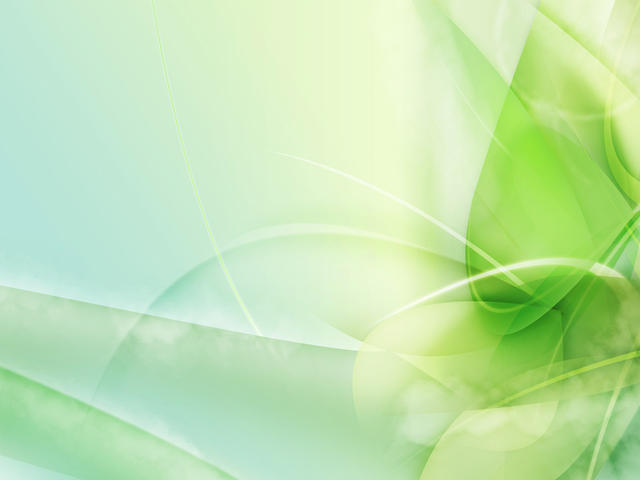 ЗАДАЧИ
- научить ребенка снимать напряжение с отдельных групп мышц и всего тела;- развивать двигательную способность; пластическую выразительность, музыкальность, ритмичность, быстроту реакции, координацию движений, воображение (способность к двигательной импровизации); фантазию;- способствовать снижению боязни, страха, тревожности, улучшению настроения;- повысить свою самооценку, социальную активность;- развивать эмоциональность.
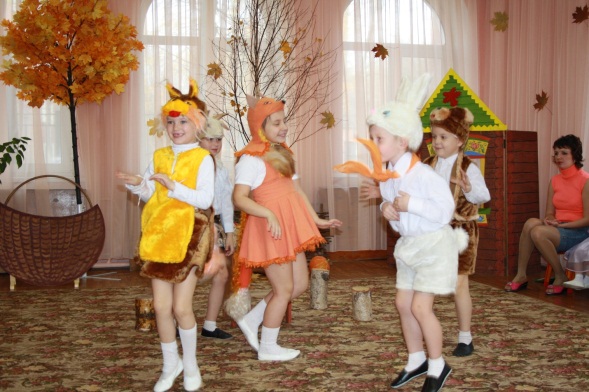 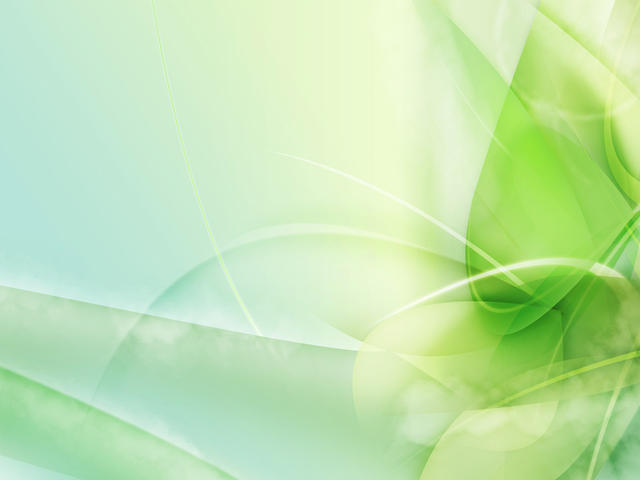 2 ВИДА ОТСУТСТВИЯ МЫШЕЧНОЙ СВОБОДЫ
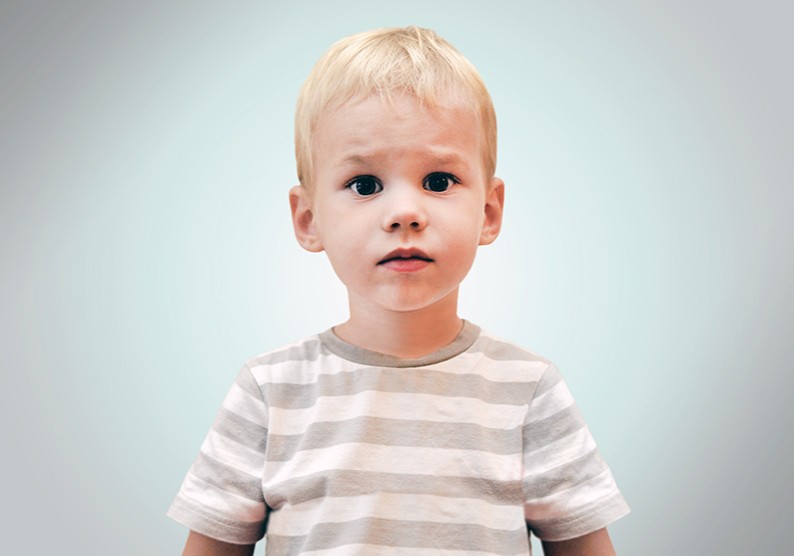 1)  «зажим» («перенапряжение») отдельных или всех групп мышц; 2) излишняя разболтанность, развязность
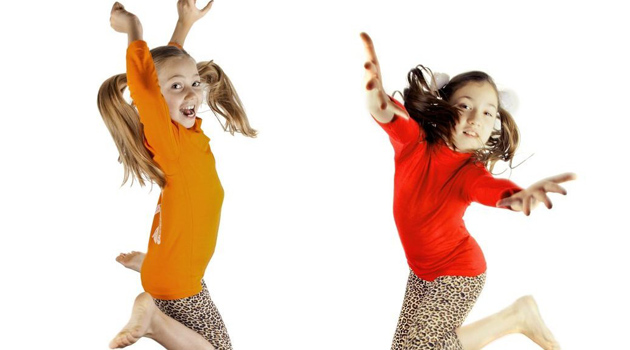 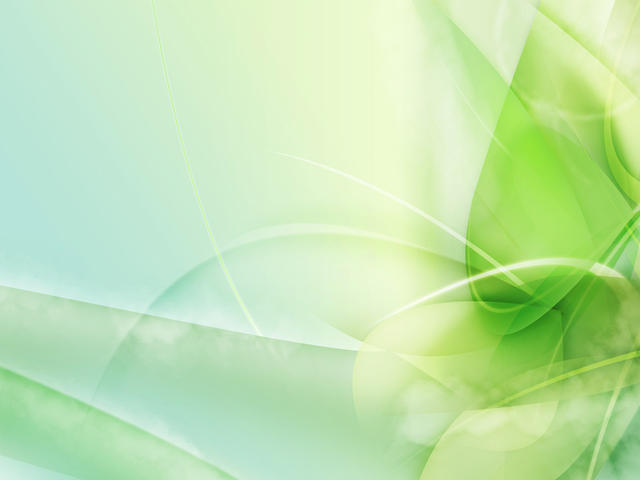 РАЗВИТИЕ ЭМОЦИОНАЛЬНОЙ СФЕРЫ
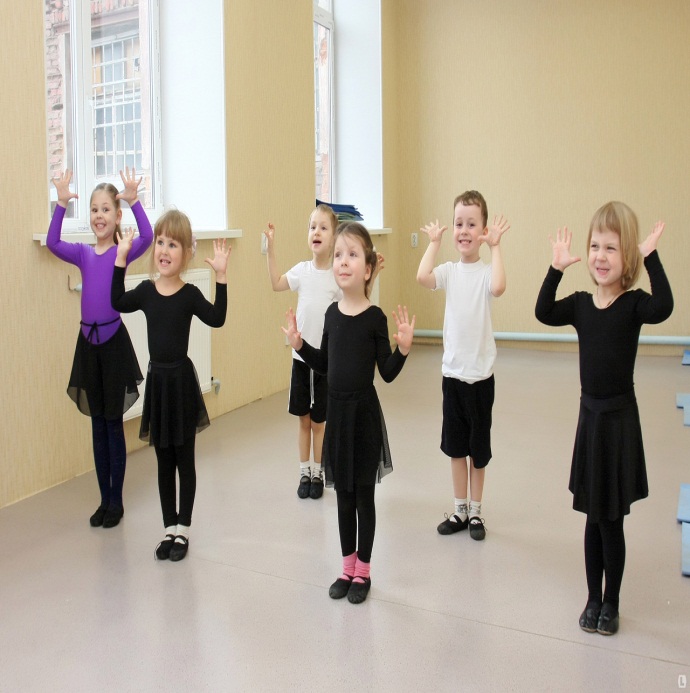 Используется Сочетание заданий с использованием музыки и движений, игр и пластических этюдов.Цель: исправить эмоционально – психологические недостаткиДети учатся искусству проявления чувств, душевных порывов,      используя пластичность игибкость своего тела(«Злюка», «Ворчун», «Хохотушка»), умению раскрепощения («Змейка», «Солнышко», «Облачко»).
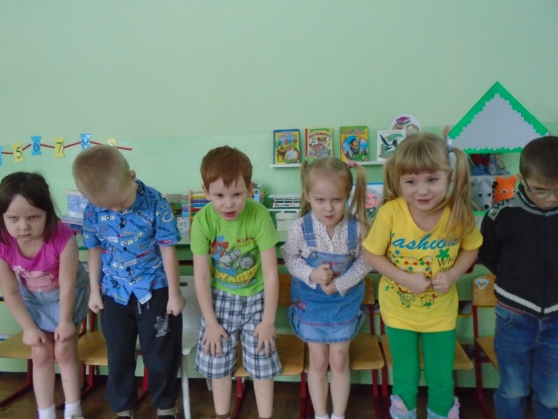 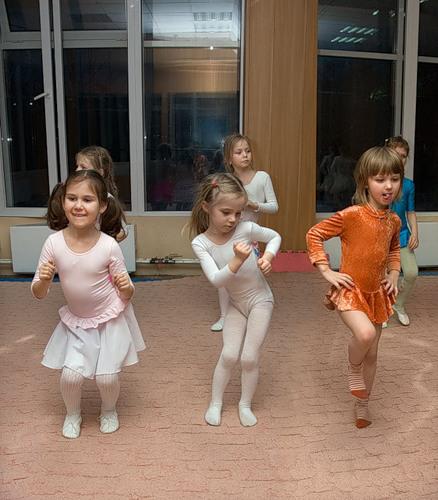 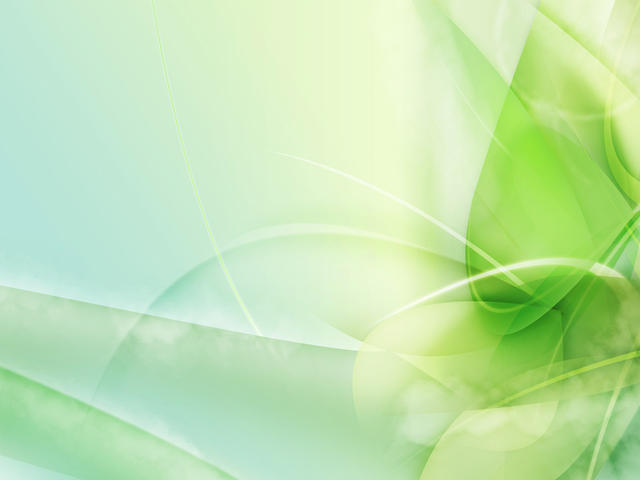 СНЯТИЕ МЫШЕЧНЫХ ЗАЖИМОВ
Упражнения, которые дают 
возможность ребёнку ощутить 
лёгкость, свободу в проявлении своих чувств через движение, танец, 
помогают формировать игровую 
инициативу,  развивающих 
двигательное, эмоциональное самовыражение. В них  воспитанников ставят
 в определенную ситуацию, 
исходя из которой, ребята должны
 с помощью мимики, жестов и 
пластики тела создать свой этюд или танцевальную импровизацию, 
соответствующую характеру музыки.
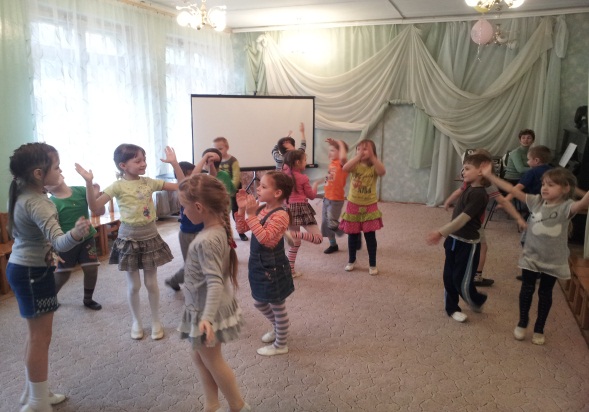 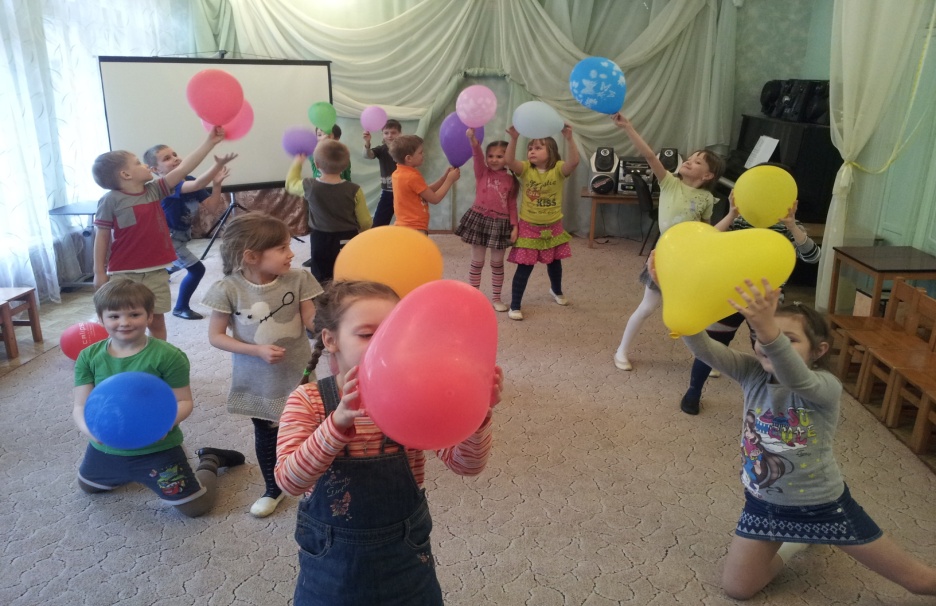 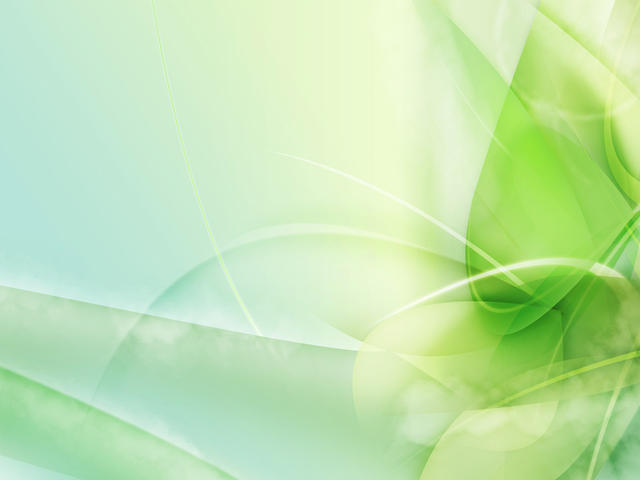 КОРРЕКЦия Коммуникативных НАРУШЕНИЙ
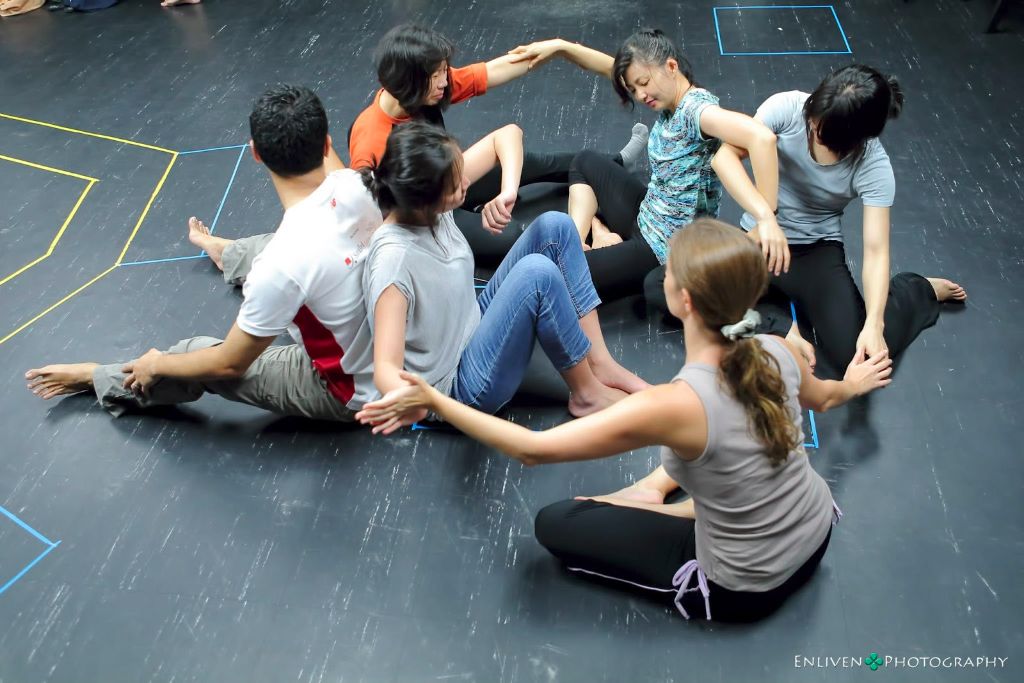 В коррекции помогает музыка, 
подобранная к серии 
 танцевально - импровизационных упражнений:  
«Бабочка» (Э. Григ «Бабочка»),  
«Пчёлки» («Вальс» А.Майкапара), «Жук» («Котильон» А. Майкапара), «Морское дно» (К. Сенс-Санс «Аквариум»), «Снежинки» (А. Лапин «Вальс»), «Куклы» 
(«Вальс – шутка» Д.Шостакович) и т.д.
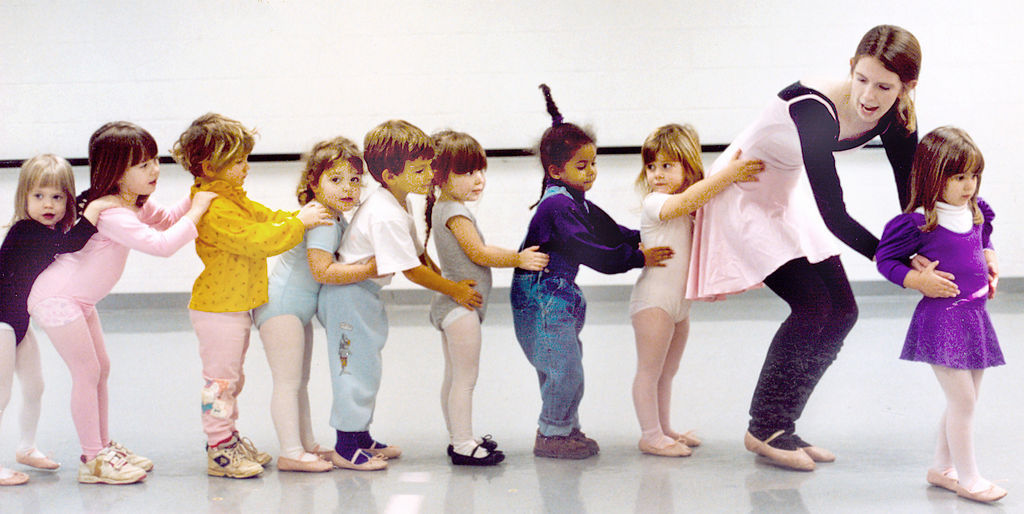 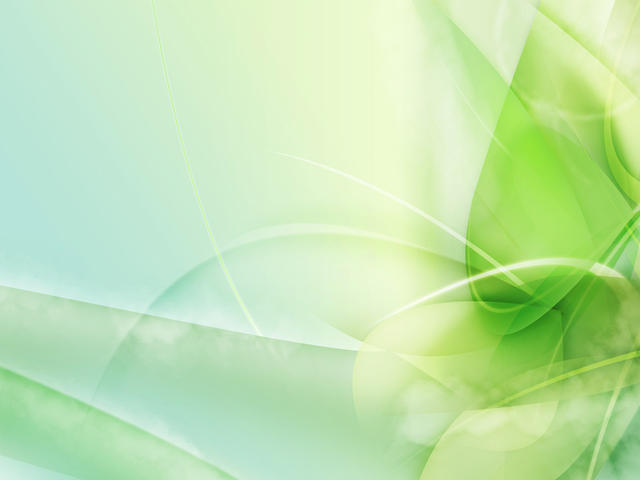 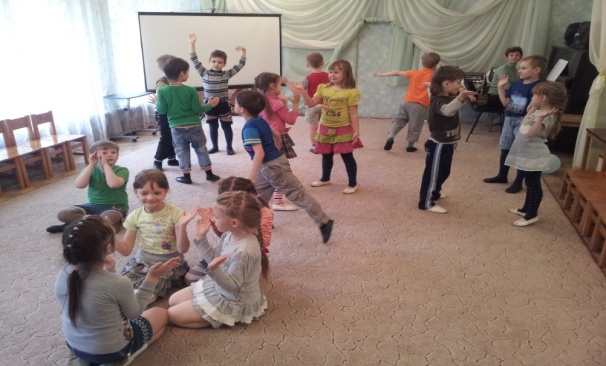 Занятия проводятся без предметов  и с предметами, которые позволяют не только украсить танец, но и способствуют  тому, что ребёнок легче, свободнее, выразительнее и эмоциональнее  может показать образ, который задаёт музыка, что даёт большой лечебный эффект.
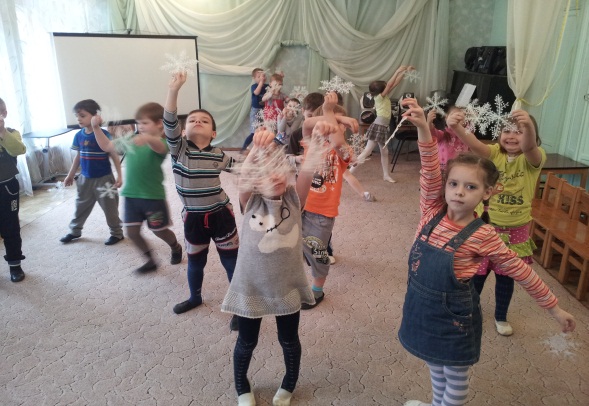 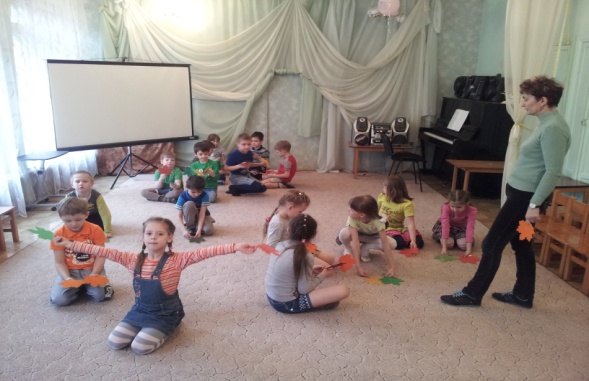 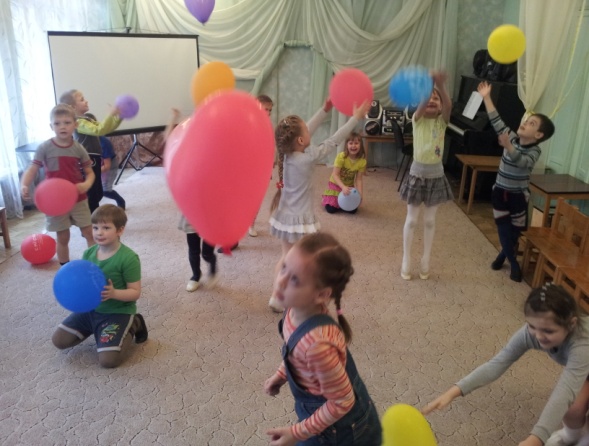 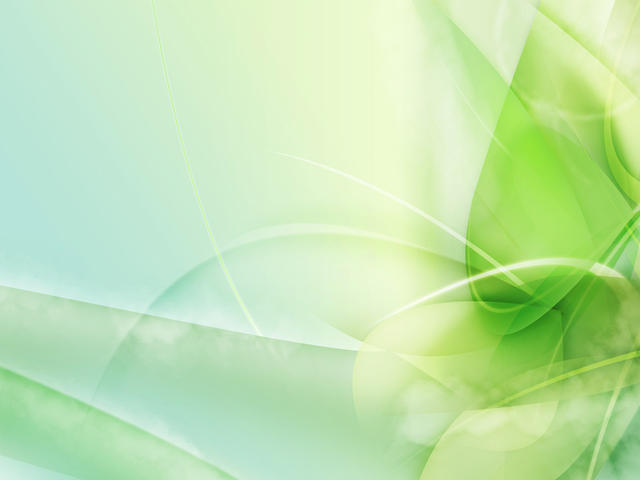 Т.о., работа показывает эффективность применения танцетерапии  в ДОУ. Она помогает убрать мышечную зажатость, агрессию, развить воображение, фантазию, преодолеть страхи,  застенчивость, неуверенность в себе; учит слушать и слышать музыку, определять  ритм, тембр,  согласовывать движения с музыкой.  С помощью музыкально-ритмических движений дошкольник  может использовать движение для более полного выражения себя, своих чувств, переживаний, отношения к образу и для сохранения своего «Я» в контакте    со сверстниками  и педагогом.
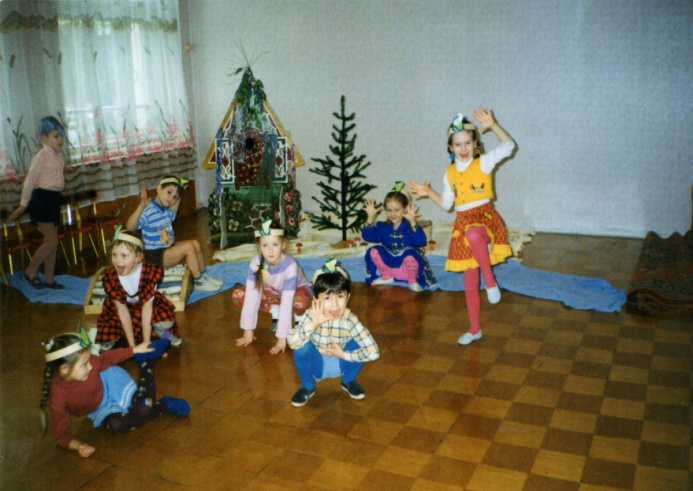 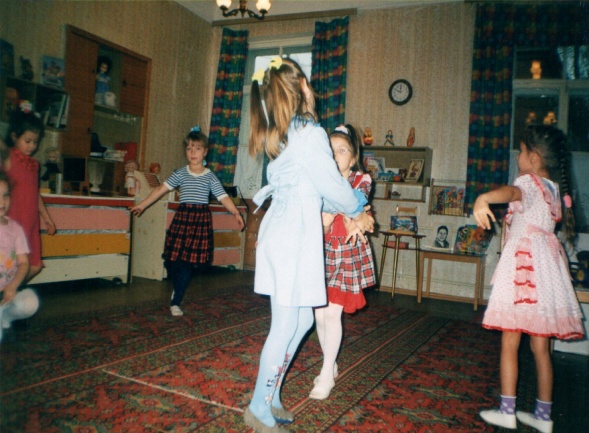 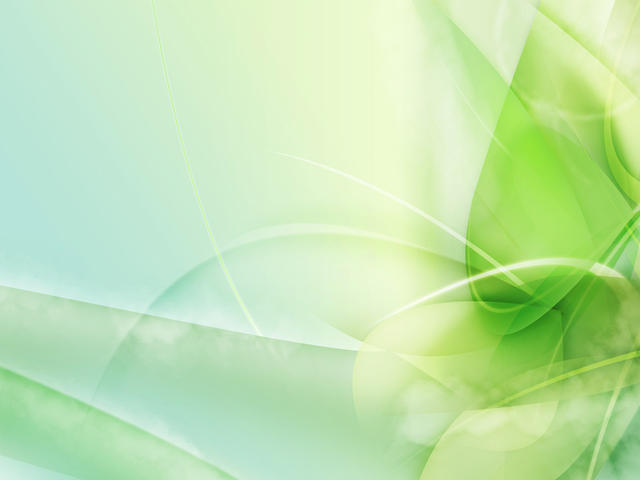 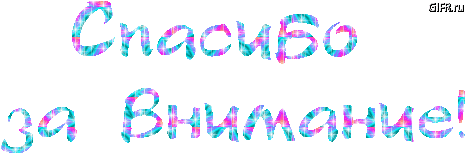 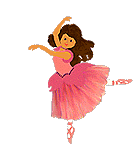